UNIT 2MY HOUSE
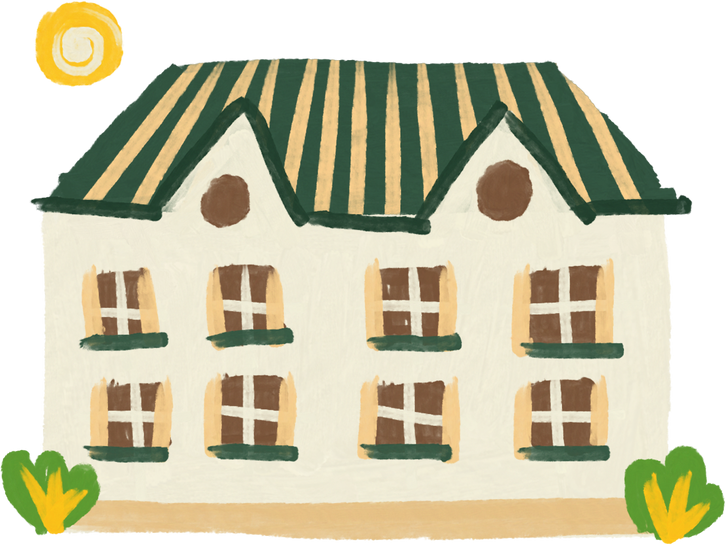 Lesson 6: skills 2
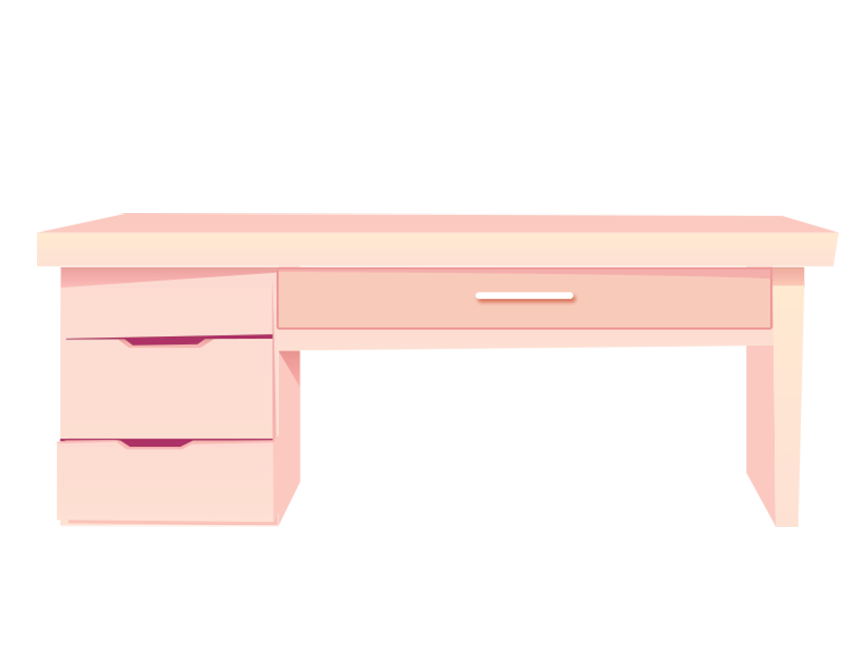 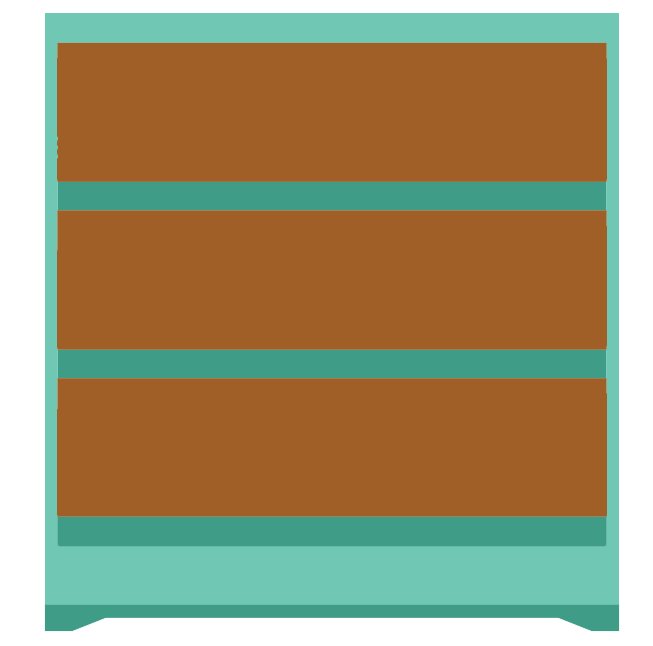 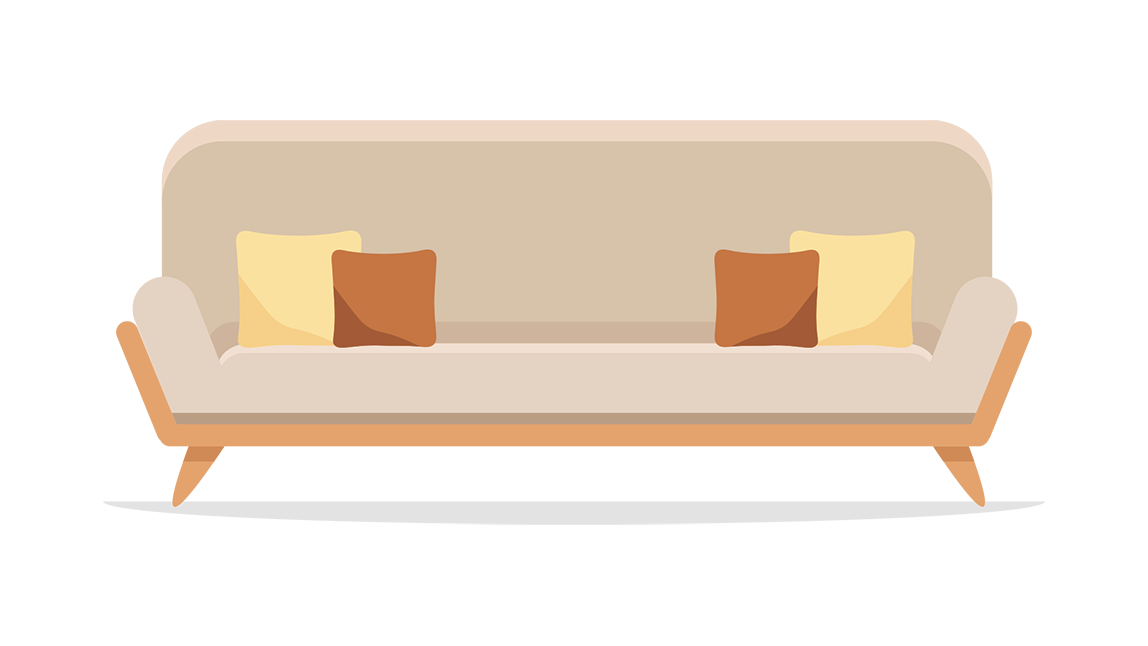 
2. SOFA
3. DESK

1. BOOKSHELF
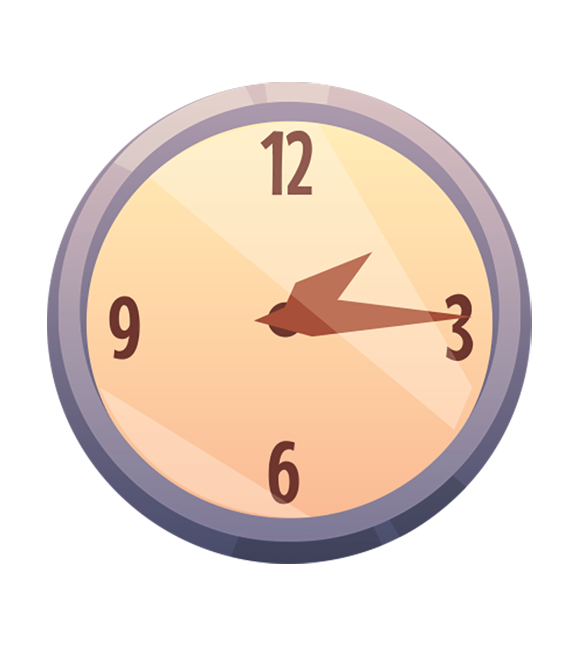 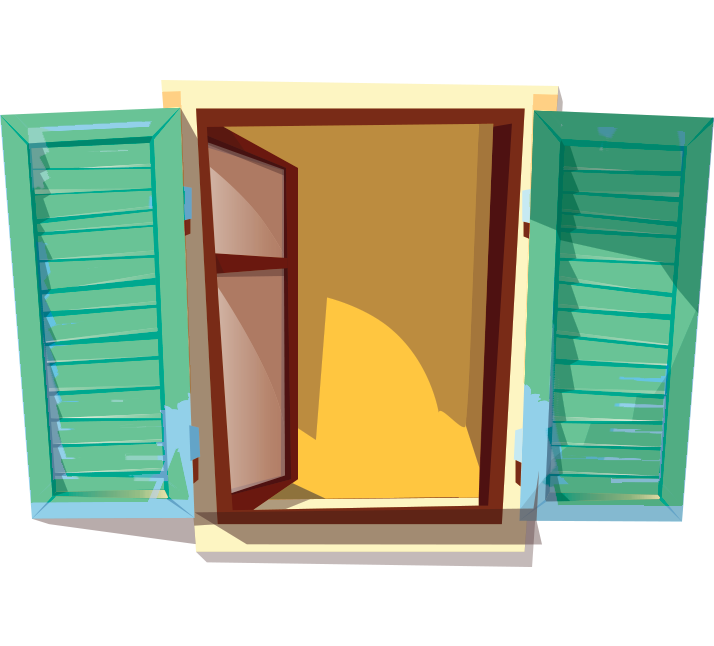 Guess what is mentioned in the listening text
Listen and tick () things you hear


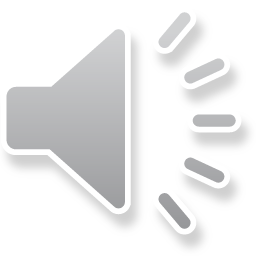 5. WINDOW
4. CLOCK
Ex 2: Listen and tick (     ) T (True) or F (False).
Correct the false ones.

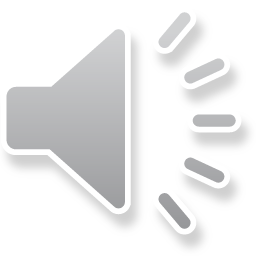 
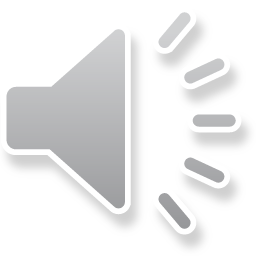 three

six
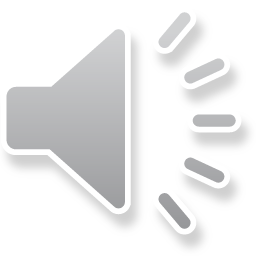 
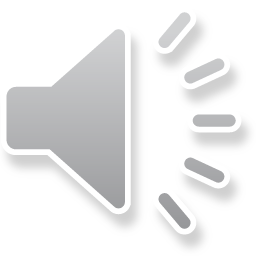 
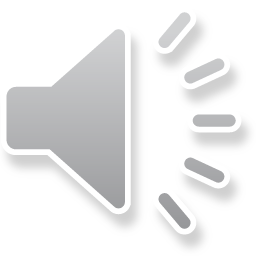 reads books

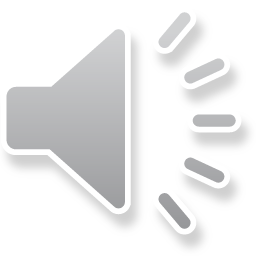 Ex.4: Write an e-mail to your pen friend. 
Tell him/ her about your house. Use the answers in Ex.3
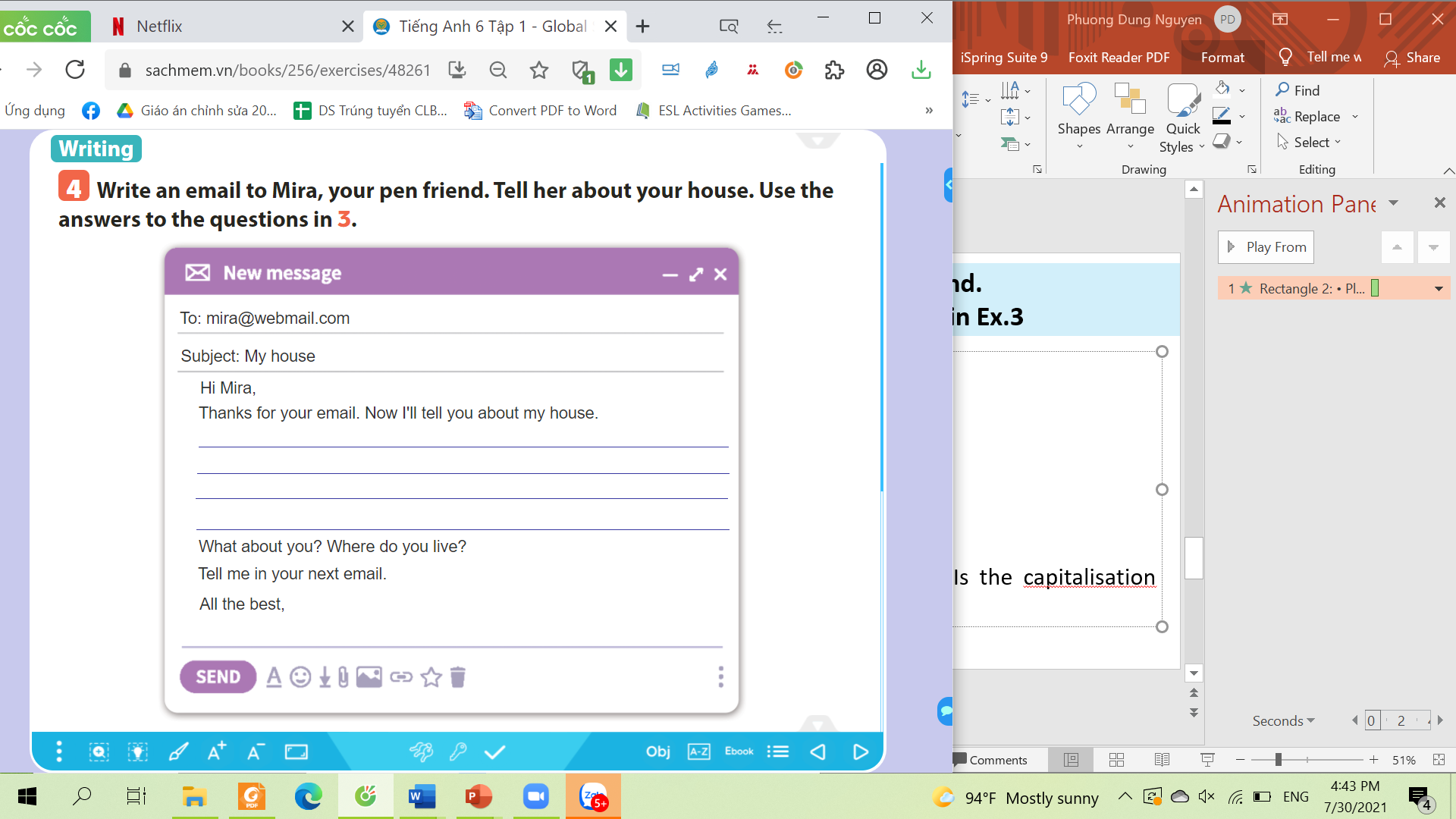 1. Where do you live?
2. How many rooms are there in your house? What are they?
3. Which room do you like the best in your house? Why?
Homework
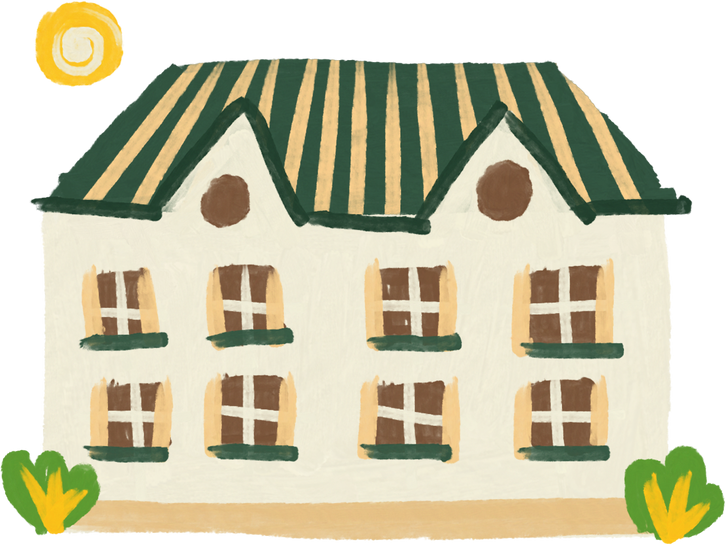 1. Write an email to your teacher about your room in A4 paper.3. Prepare next lesson: Looking back and project.